Strategy for developing a new synchrotron radiation synthetic diagnostics for the JOREK code
C.Sommariva, M. Hoppe, S. Silburn, E. Nardon and J.P. Graves
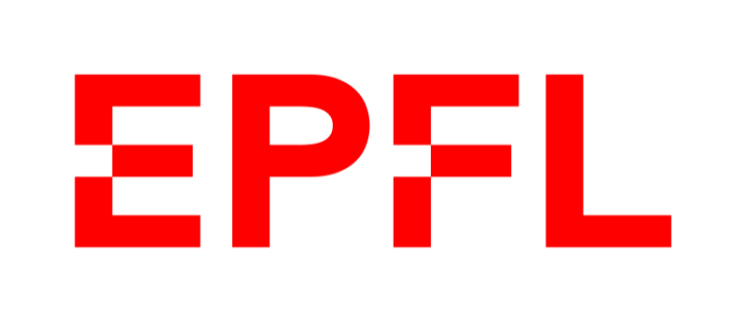 Outline of the presentation
Introduction


3D synchrotron radiation synthetic diagnostic strategy: synchrotron radiation model


3D synchrotron radiation synthetic diagnostic strategy: numerical scheme


Conclusions
C. Sommariva | SPC interna meeting | 29/01/2021 | Page I
INTRODUCTION
C. Sommariva | Conference | Venue | Date | Page 3
Disruptions & Runaway electrons
1) disrupting plasma
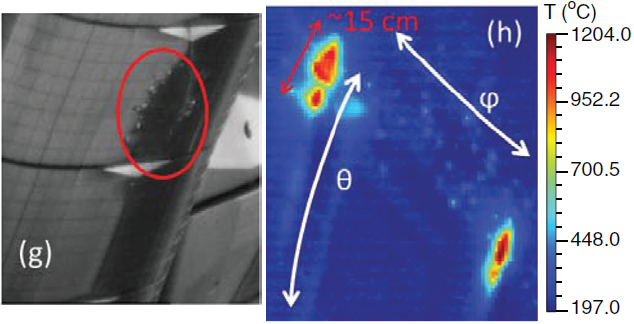 2) triggering 
MMI
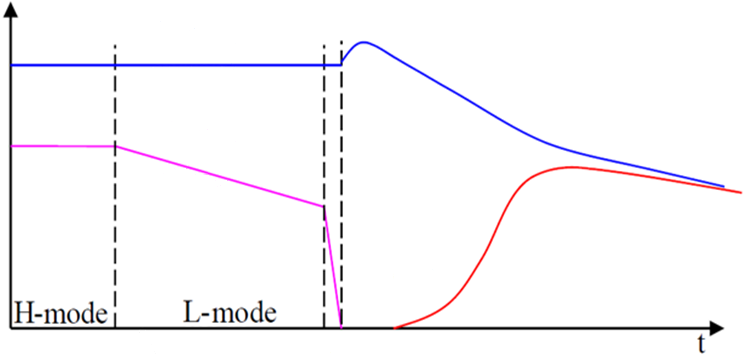 Ip
3) Plasma cooling:
-MHD instabilities
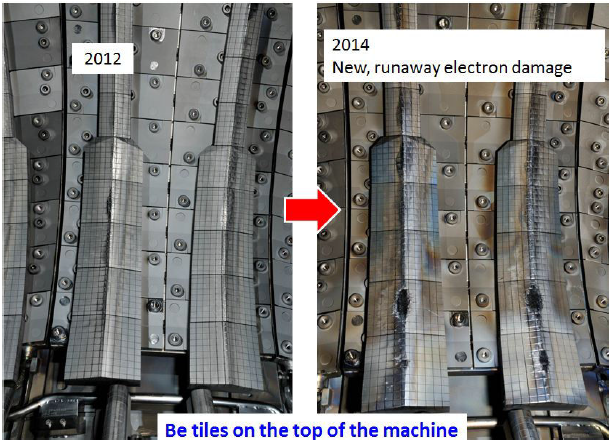 T
4) Thermal Quench (TQ)
-Loss of confinement
6) Runaway Electron beam:
-MeV energy electron beam
-NOT ALWAYS PRESENT
IRE
RE strikes on JET tiles [1-2]
C. Sommariva | JOREK general meeting | 17/03/2021 | Page 1
Introduction
Highly directional synchrotron radiation emitted by RE beams can be observed in both visible and IR spectra

In JET two cameras are capable of observing the synchrotron light emitted by RE beams [3]:
KLDT-E5WE: fast camera on the visible spectrum (monochromatic)
KLDT-E5WC: wide angle camera on the IR spectrum (λ=3-3.5μm)
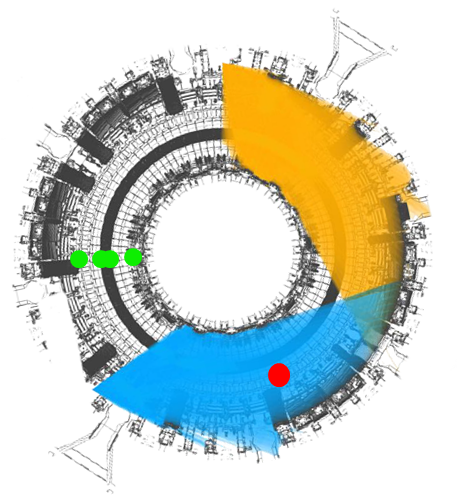 KLDT
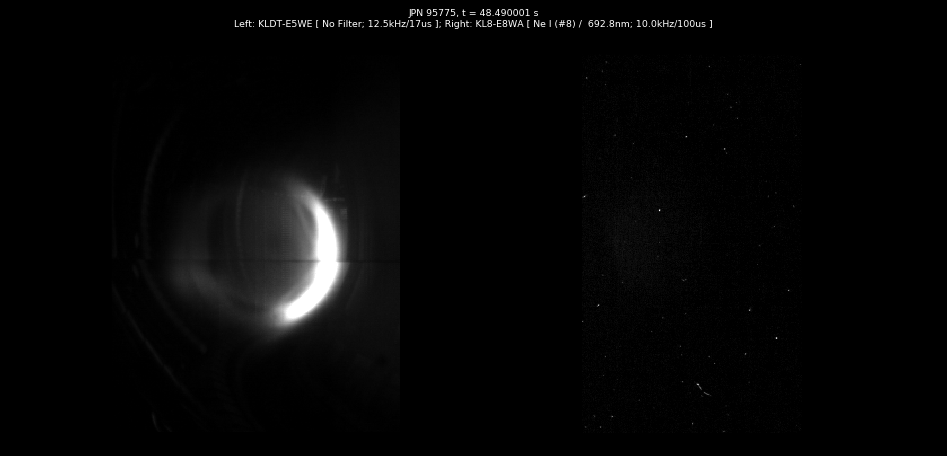 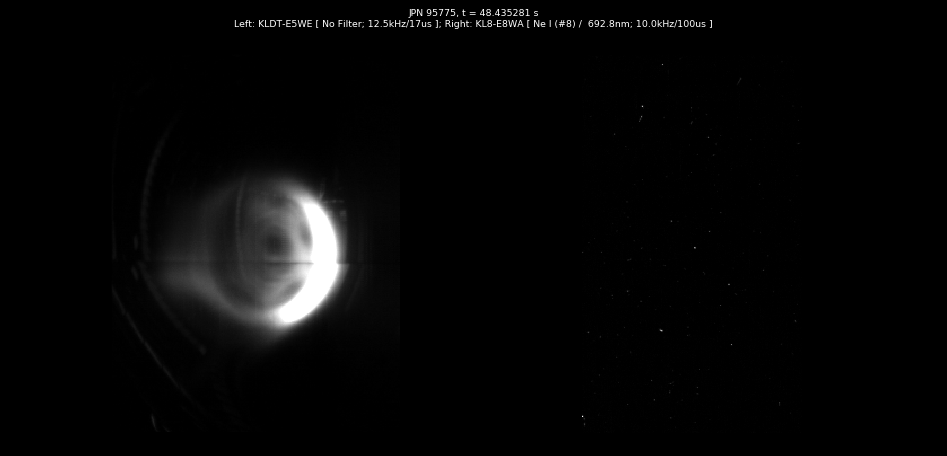 Vertical
polarimetry
Ip
RE
m=5 islands
m=6 islands
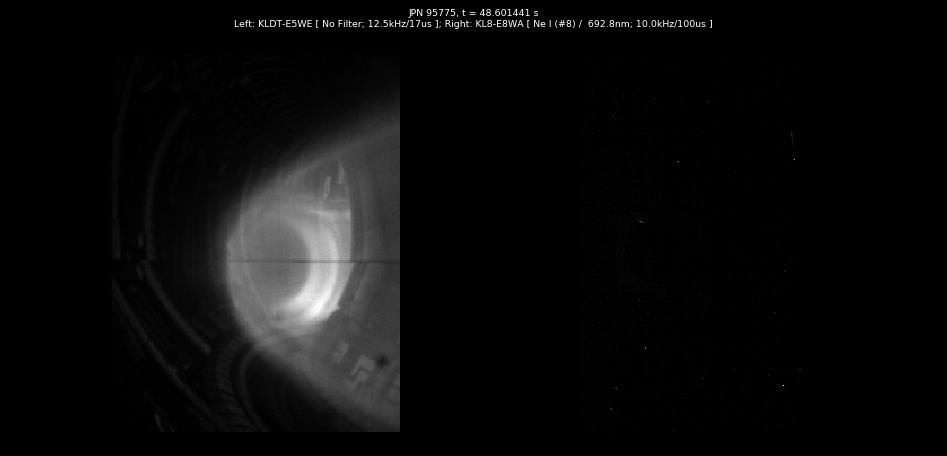 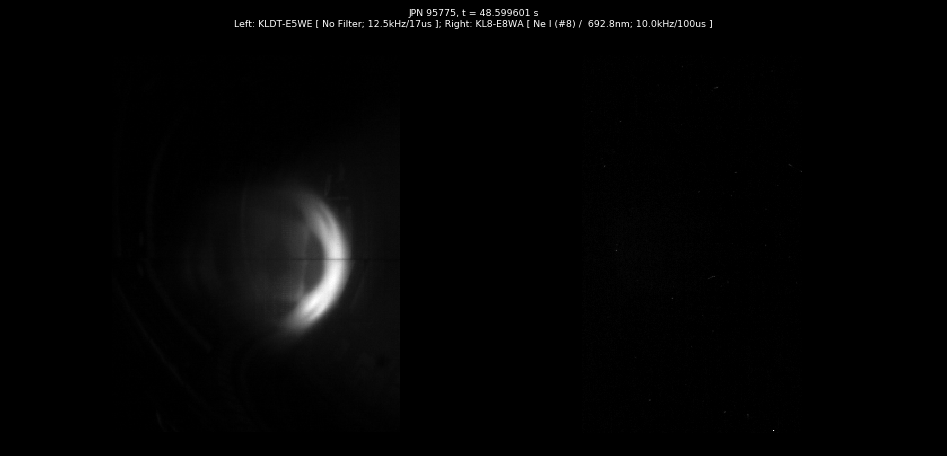 KL8
During the JET RE experiments, videos from KLDTs cameras showed multiple features appearing in the beam radiation patterns:

 similar features are simulated using JOREK-RE fluid [5] and the experimental image might be reproduced using the JOREK-particles module
SPI
JET SPI,
 Fast Visible Cameras, 
Vertical polarimetry [3-4]
partial collapse
m=4 islands
C. Sommariva | JOREK general meeting | 17/03/2021 | Page 2
3D SYNCHROTRON RADIATION SYNTHETIC DIAGNOSTIC STRATEGY: SYNCHROTRON RADIATION MODEL
C. Sommariva | JOREK general meeting | 17/03/2021 | Page 3
Detected power from plasma EM-radiation
C. Sommariva | JOREK general meeting | 17/03/2021 | Page 4
Synchrotron power emitted by test electrons (1)
C. Sommariva | JOREK general meeting | 17/03/2021 | Page 5
Synchrotron power emitted by test electrons (2)
C. Sommariva | JOREK general meeting | 17/03/2021 | Page 6
Full spectral and angular power distribution
C. Sommariva | JOREK general meeting | 17/03/2021 | Page 7
3D SYNCHROTRON RADIATION SYNTHETIC DIAGNOSTIC STRATEGY: NUMERICAL SCHEME
C. Sommariva | JOREK general meeting | 17/03/2021 | Page 8
JET Camera characteristics and modeling
The characteristics of the JET KLDT-E5WE and KLDT-E5WC cameras are [11]:

Pinhole cameras with an entrance aperture diameter of 3mm

Different pinholes for the top and the bottom of an image:
Upper image pupil at: -0.324m
Bottom image pupil at: -0.236m
upper plane
pixel
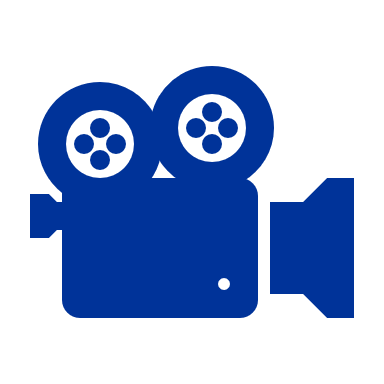 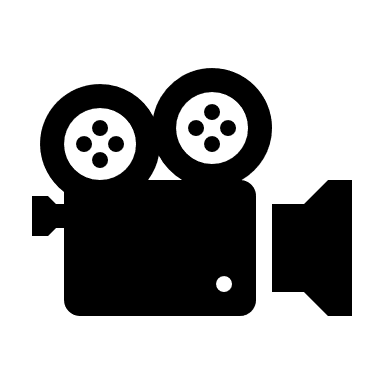 lower plane
C. Sommariva | JOREK general meeting | 17/03/2021 | Page 9
Angular integration of the radiated power
Integration node
LoS
light path
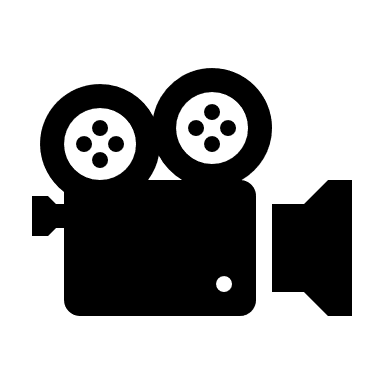 pixel
C. Sommariva | JOREK general meeting | 17/03/2021 | Page 10
Spectral integration
Cameras are sensitive within specific wavelength ranges:
JET KLDT-E5WC: 3 < λ < 3.5μm
JET KLDT-E5WE: ~400 < λ < ~ 700nm
C. Sommariva | JOREK general meeting | 17/03/2021 | Page 11
Select active electrons for reducing algorithm cost
For a simulation of 106 particles with a camera defined by 1024 pixels 1.024·109 3D integrations are required: expensive!
Tokamak boundary
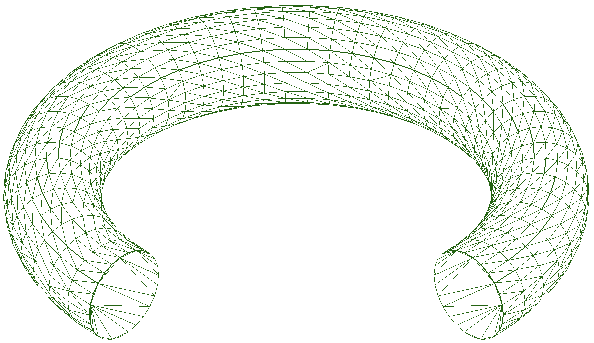 Select only active particles:

For each pixel and for each electron:
visible paths
Compute the electron - pixel node radiation paths
blocked paths
For each radiation path:
Check if contained in the pupil visual range
Check if contained in the electron emission cone
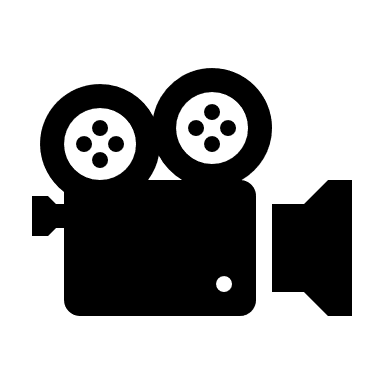 pixel
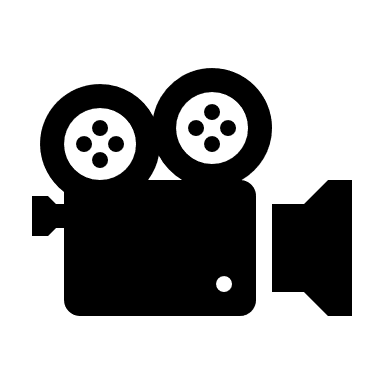 Check if the path does not intersect the tokamak boundary
pixel
pupil
Accept path if {A,B,C} are verified
C. Sommariva | JOREK general meeting | 12/02/2021 | Page 12
Algorithm overview and parallelisation
The parallelisation of the algorithm on a hybrid MPI-GPU architecture is almost perfect:
Pixels are completely independent
e- contributions are almost independent
a reduction per pixel is required
Proposed strategy:
Split the detector in multiple subdomain
Allocate each subdomain-pupil group to a different MPI communicator
Subdivide the particle group in multiple MPI tasks within each MPI communicator
A task particle list is divided within all GPUs composing a node:
Reduction operations in communicator
Time integration based on asynchronous GPU kernels (if implemented)
C. Sommariva | JOREK general meeting | 17/03/2021 | Page 13
CONCLUSIONS
C. Sommariva | JOREK general meeting | 17/03/2021 | Page 14
Conclusions
C. Sommariva | JOREK general meeting | 17/03/2021 | Page 15
References
[1] C. Reux et al., Nucl. Fusion, vol.55, p.093913, 2015
[2] A. Fil, PhD thesis, IRFM, 2015
[3] S. Silburn, JET refresher course, CCFE, UK, 2018
[4] https://users.euro-fusion.org/openwiki/index.php/KL8
[5] V. Bandaru et al., Plasma Phys. Control. Fusion, 2020 (accepted), 10.1088/1361-6587/abdbcf
[6] M. Hoppe et al., Nucl. Fusion, vol. 58, p. 026032, 2018
[7] J. Schwinger, Phys. Rev., vol. 75, p. 1912, 1949
[8] G. R. Blumenthal et al., Rev. Mod. Phys., vol. 42, p. 237, 1970
[9] L. Carbajal et al, Plasma Phys. Control. Fusion, vol. 59, p. 124001, 2017
[10] V. L. Ginzburg et al., Sov. Phys. Usp., vol. 11, p. 34, 1968
[11] S. Silbrun, private communication, 2021
[12] M. Abramowitz, I. A. Stegun, Handbook Mathematical Functions, 1964
[13] CUDA Math API, CUDA Toolkit v11.2.1 Documentation, 2021
[14] Y.C. Keluskar et al., ITM Web Conf., vol. 32, p. 03052, 2020
C. Sommariva | JOREK general meeting | 17/03/2021 | Page 16
BACKUP SLIDES
C. Sommariva | Conference | Venue | Date | Page 20
The modified Bessel and the Airy functions
[1] M. Abramowitz, I. A. Stegun, Handbook Mathematical Functions, 1964
C. Sommariva | Conference | Venue | Date | Page 21
The useful integrals
C. Sommariva | Conference | Venue | Date | Page 22
The useful integrals
C. Sommariva | Conference | Venue | Date | Page 23
Relations
C. Sommariva | Conference | Venue | Date | Page 24
Relations
C. Sommariva | Conference | Venue | Date | Page 25
Corrections due to doppler effect
C. Sommariva | Conference | Venue | Date | Page 26
The modified Bessel and the Airy functions
C. Sommariva | Conference | Venue | Date | Page 27
The modified Bessel and the Airy functions
C. Sommariva | Conference | Venue | Date | Page 28